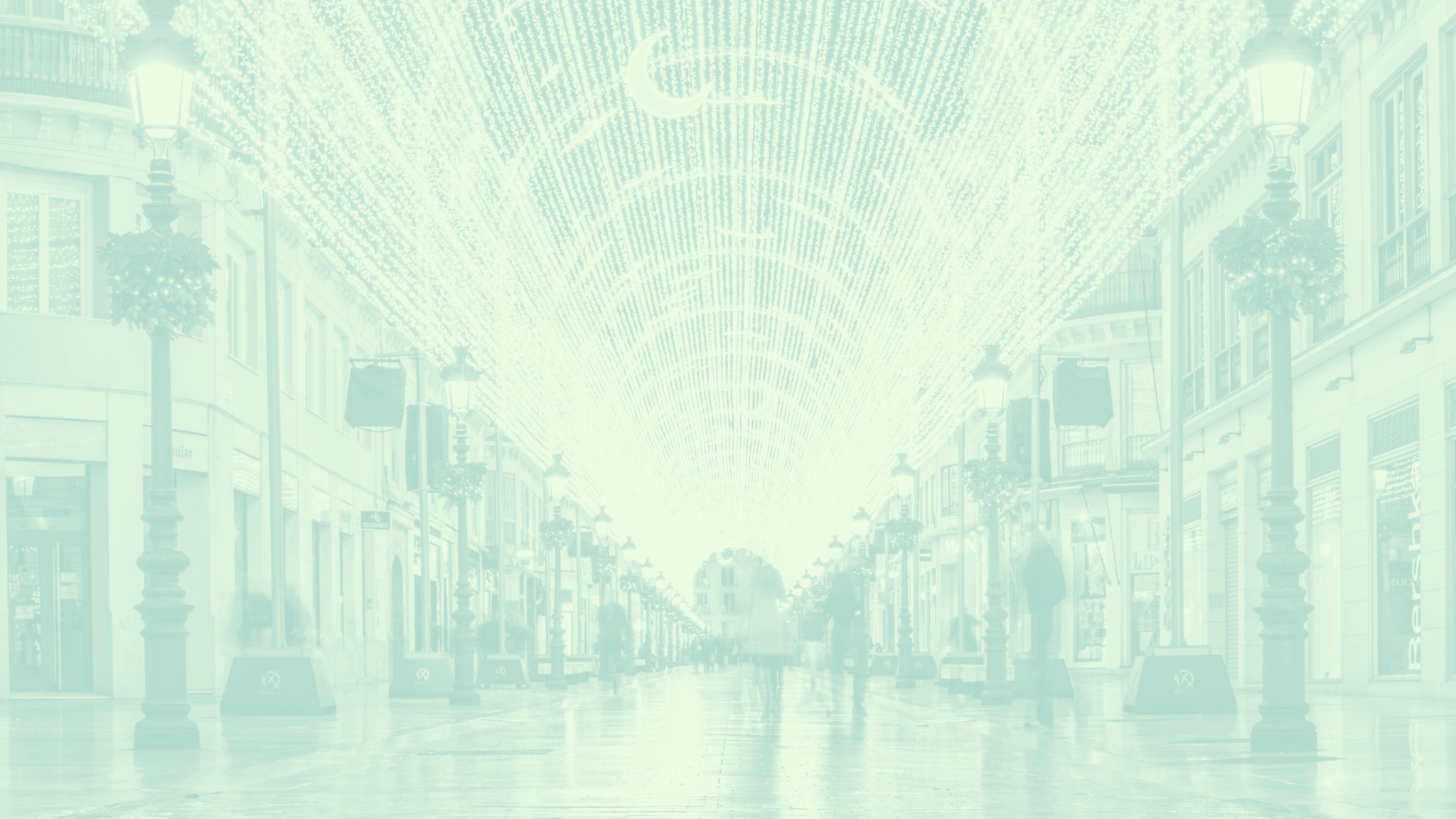 CANVA CORPORATION
04.04.24
BLACK FRIDAY
OFFERS NEWSLETTER
PRESENTED BY: CHIDI EZE
BLACK FRIDAY OFFERS NEWSLETTER
CANVA CORPORATION
04.04.24
POINT O1
POINT O2
POINT O3
POINT O4
Lorem ipsum dolor sit amet, consectetur adipiscing elit, sed do eiusmod tempor incididunt
Lorem ipsum dolor sit amet, consectetur adipiscing elit, sed do eiusmod tempor incididunt
Lorem ipsum dolor sit amet, consectetur adipiscing elit, sed do eiusmod tempor incididunt
Lorem ipsum dolor sit amet, consectetur adipiscing elit, sed do eiusmod tempor incididunt
POINT O7
POINT O6
POINT O5
ROADMAP
Lorem ipsum dolor sit amet, consectetur adipiscing elit, sed do eiusmod tempor incididunt
Lorem ipsum dolor sit amet, consectetur adipiscing elit, sed do eiusmod tempor incididunt
Lorem ipsum dolor sit amet, consectetur adipiscing elit, sed do eiusmod tempor incididunt
01
02
03
04
05
06
07
08
BLACK FRIDAY OFFERS NEWSLETTER
ADD SECTION HERE
ADD SECTION HERE
ADD SECTION HERE
ADD SECTION HERE
ADD SECTION HERE
ADD SECTION HERE
ADD SECTION HERE
ADD SECTION HERE
CANVA CORPORATION
04.04.24
CONTENTS
BLACK FRIDAY OFFERS NEWSLETTER
CANVA CORPORATION
04.04.24
MAIN OBJECTIVES
POINT O1
Lorem ipsum dolor sit amet, consectetur adipiscing elit, sed do eiusmod tempor incididunt ut labore et dolore magna aliqua. Nunc aliquet bibendum enim facilisis gravida. Placerat duis ultricies lacus sed turpis.
POINT O2
Lorem ipsum dolor sit amet, consectetur adipiscing elit, sed do eiusmod tempor incididunt ut labore et dolore magna aliqua. Nunc aliquet bibendum enim facilisis gravida. Placerat duis ultricies lacus sed turpis.
BLACK FRIDAY OFFERS NEWSLETTER
CANVA CORPORATION
04.04.24
OUR PRODUCTS
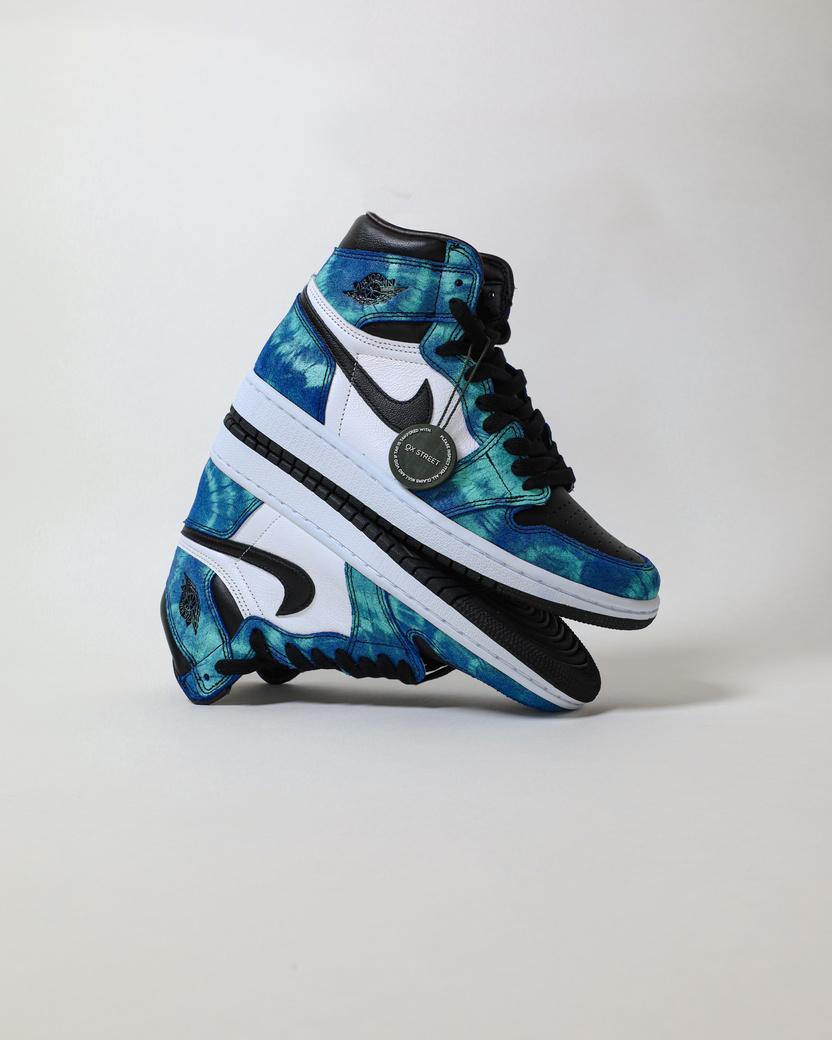 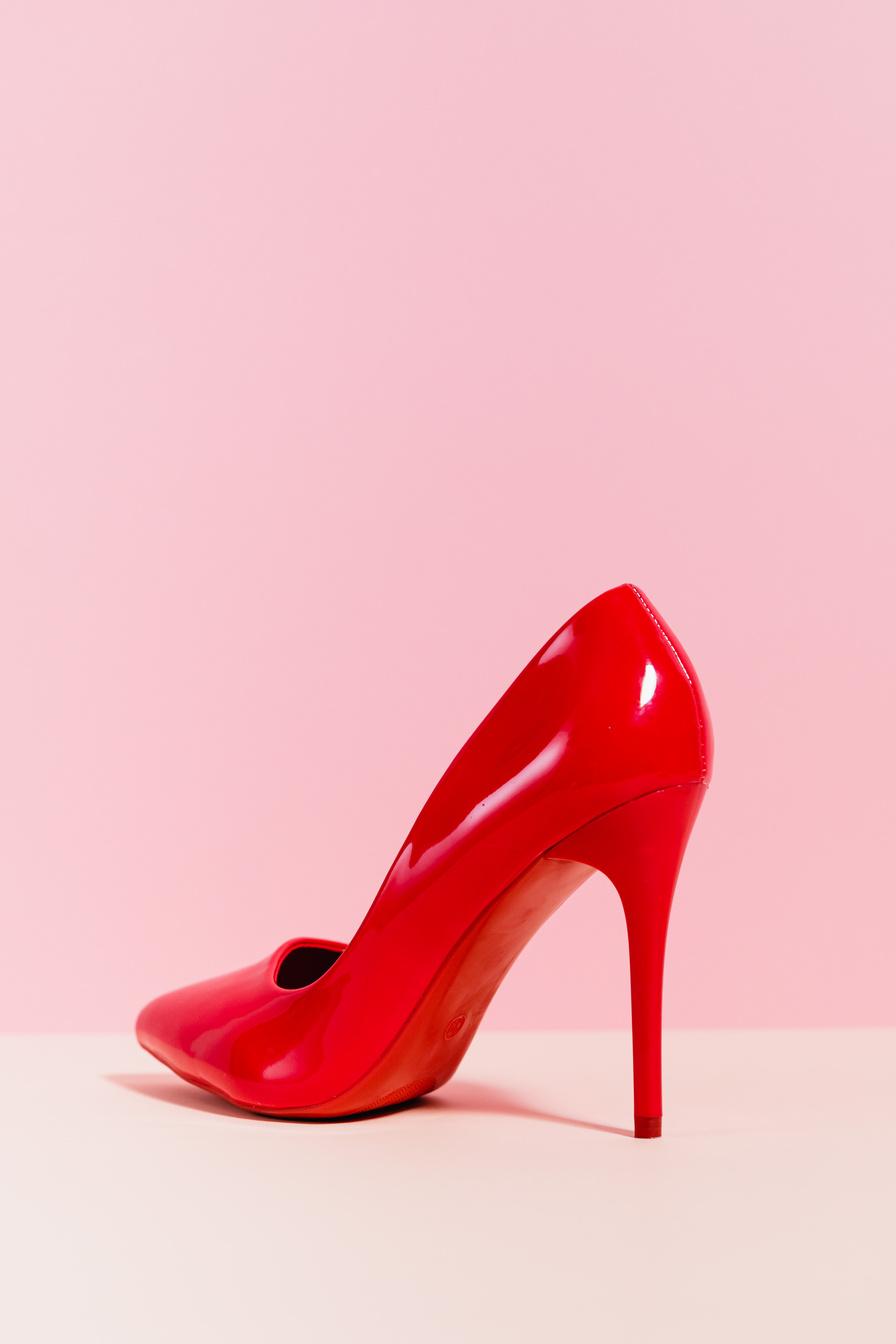 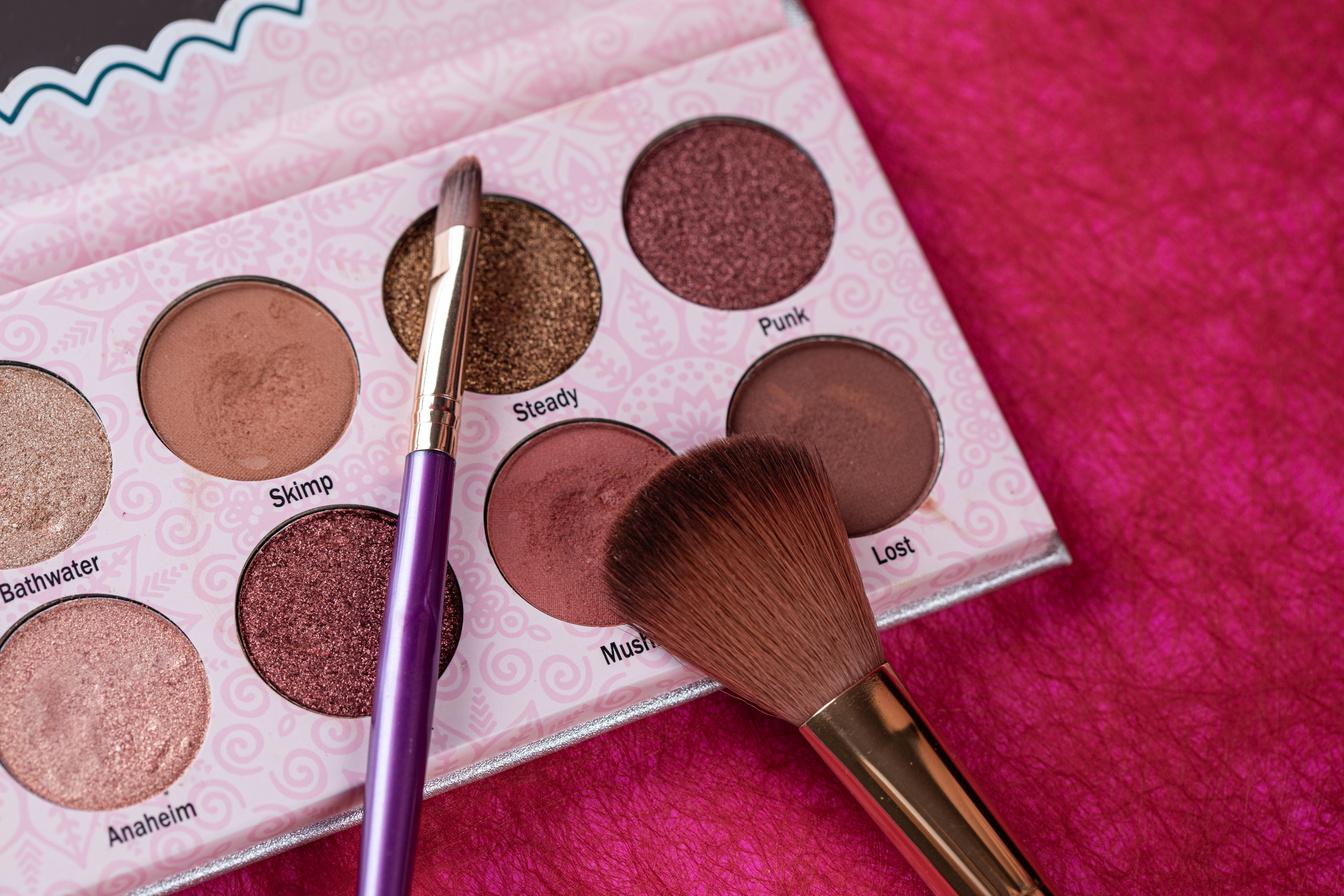 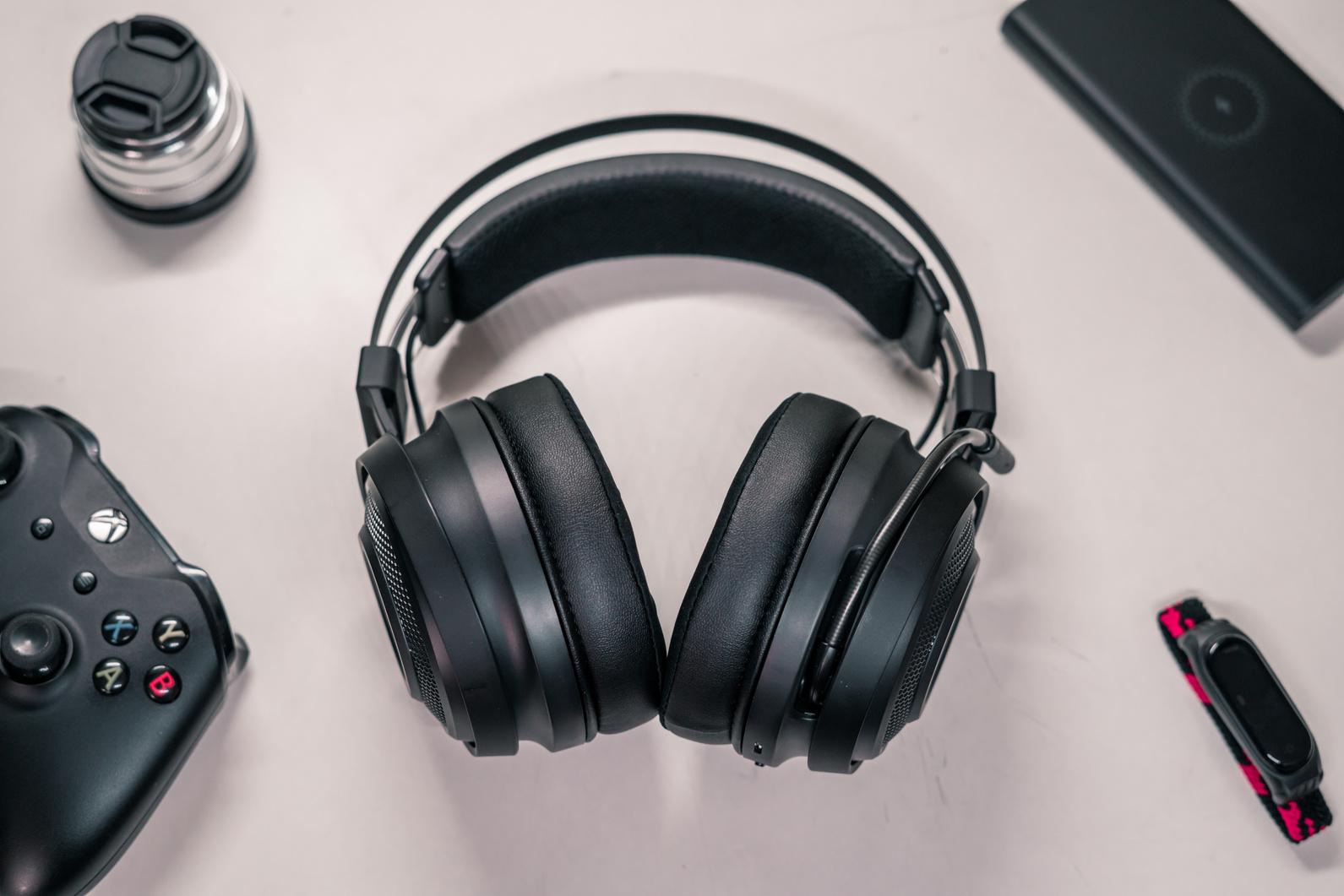 ITEM O1
ITEM O2
ITEM O3
ITEM O4
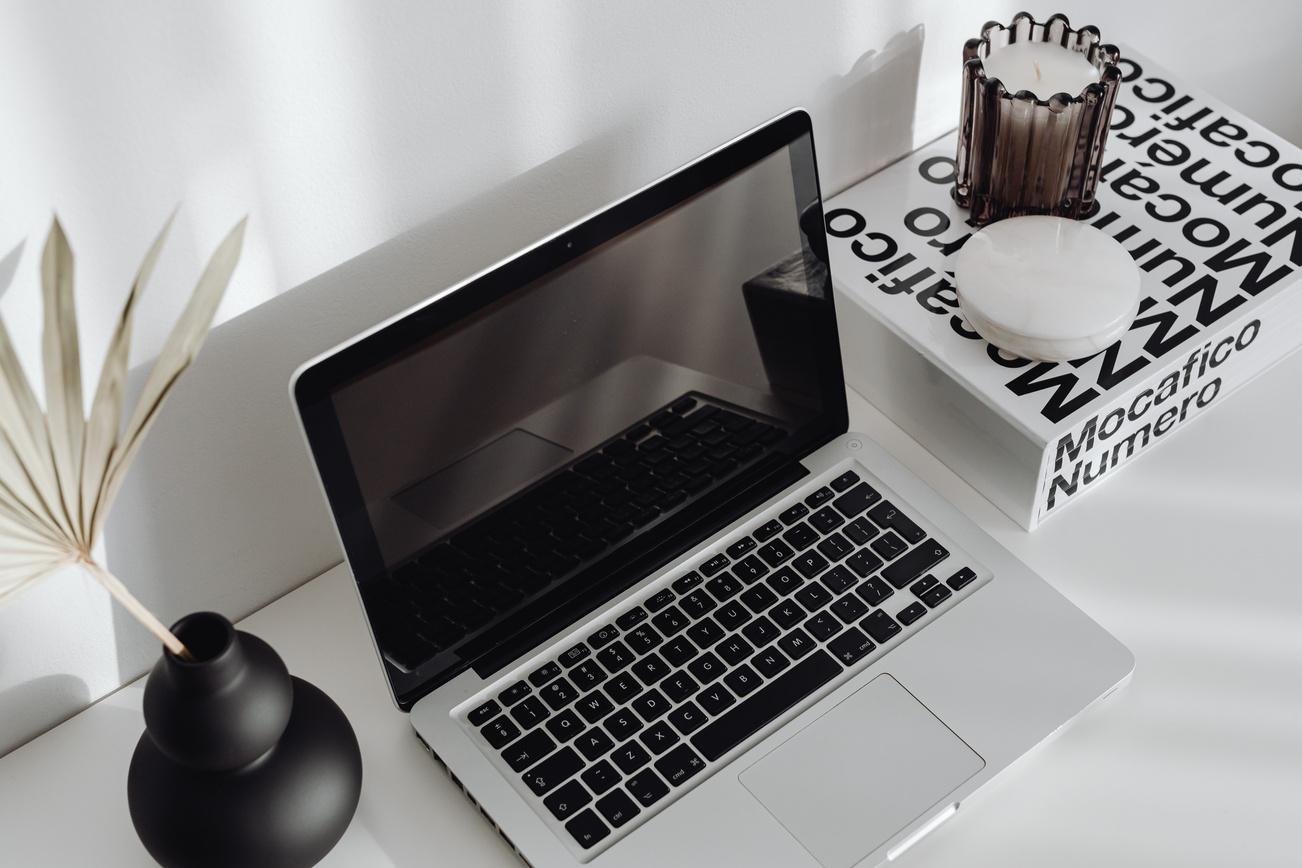 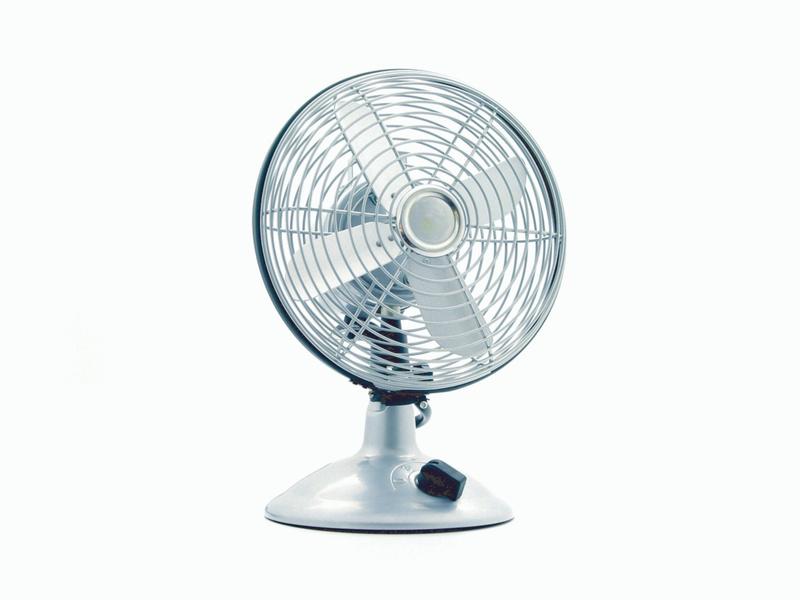 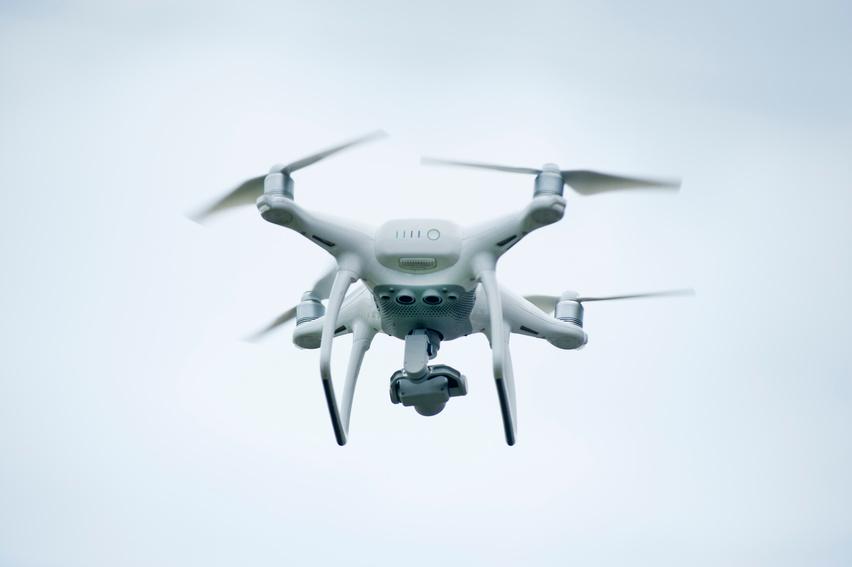 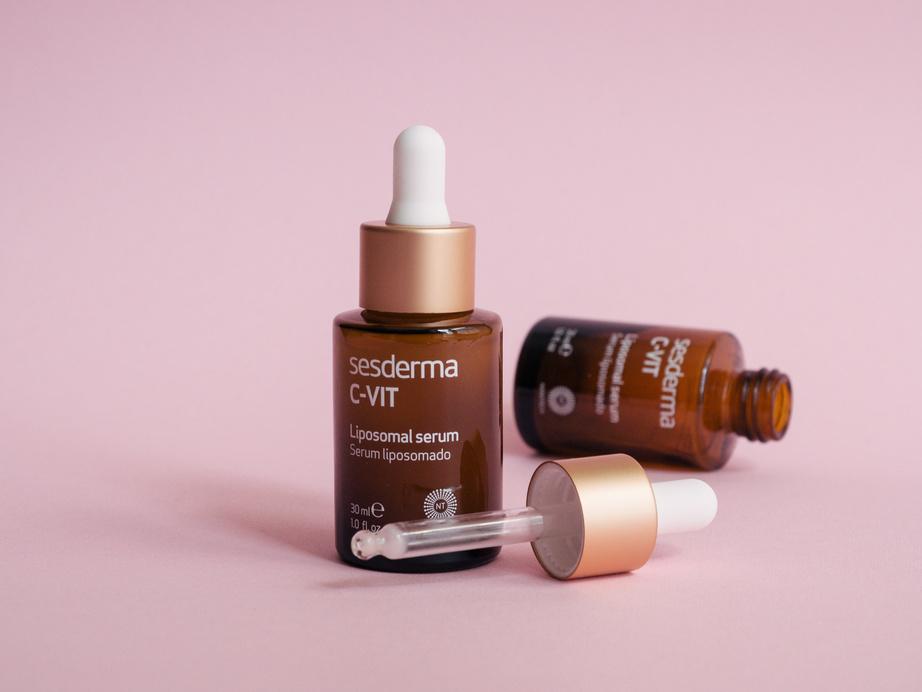 ITEM O5
ITEM O6
ITEM O7
ITEM O8
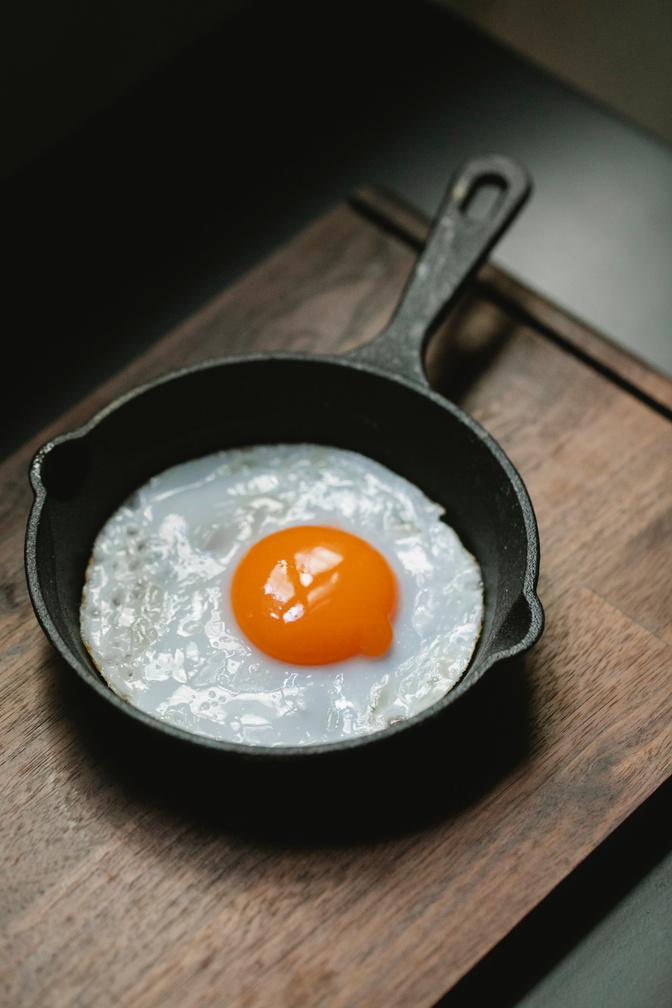 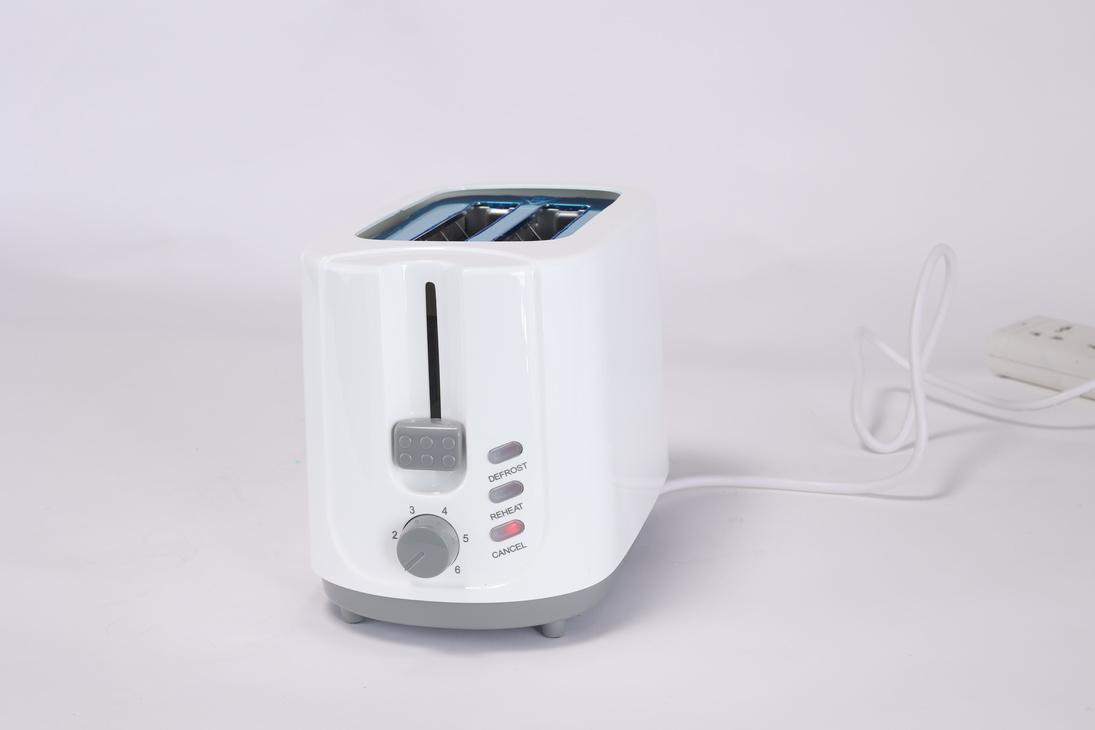 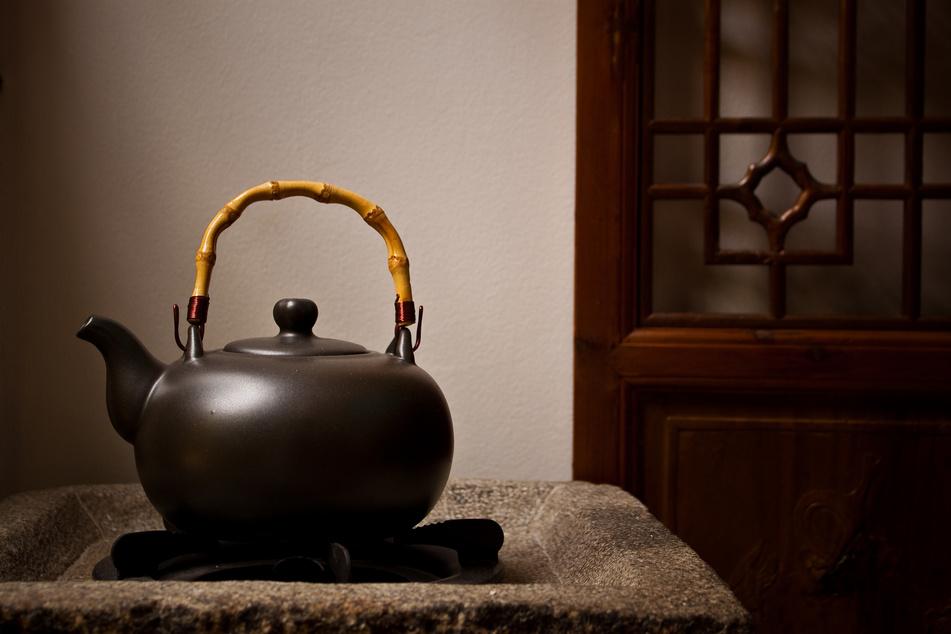 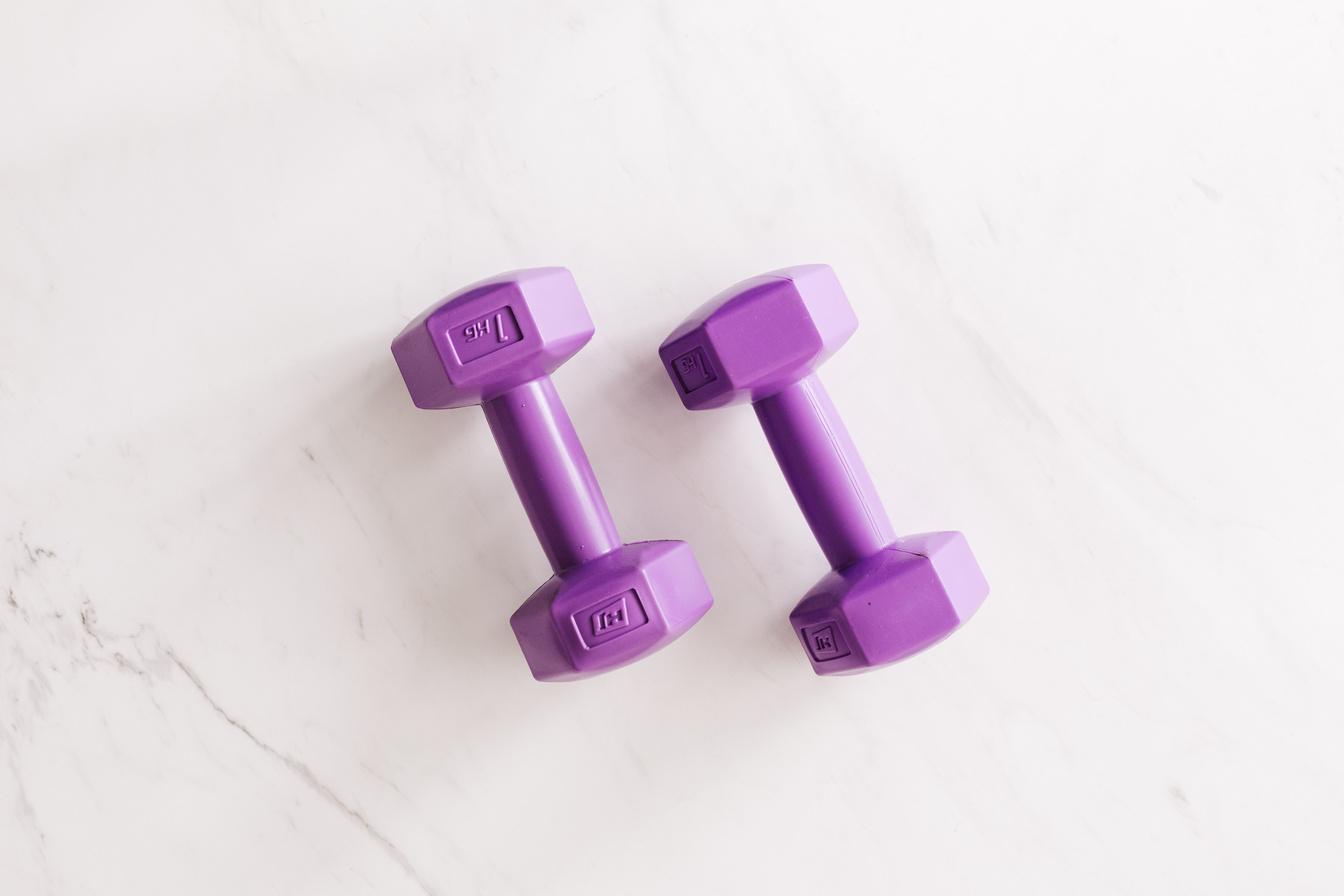 ITEM O9
ITEM 10
ITEM 11
ITEM 12
BLACK FRIDAY OFFERS NEWSLETTER
CANVA CORPORATION
04.04.24
PRODUCTS ON SALE
Add item here
Add item here
Add item here
Add item here
Add item here
Add item here
Add item here
Add item here
Add item here
Add item here
Lorem ipsum dolor sit amet, consectetur adipiscing elit, sed do eiusmod tempor incididunt ut labore et dolore magna aliqua. Nunc aliquet bibendum enim facilisis gravida. Placerat duis ultricies lacus sed turpis.
Add item here
Add item here
Add item here
Add item here
Add item here
Add item here
Add item here
Add item here
Add item here
Add item here
Add item here
Add item here
Add item here
Add item here
Add item here
BLACK FRIDAY OFFERS NEWSLETTER
CANVA CORPORATION
04.04.24
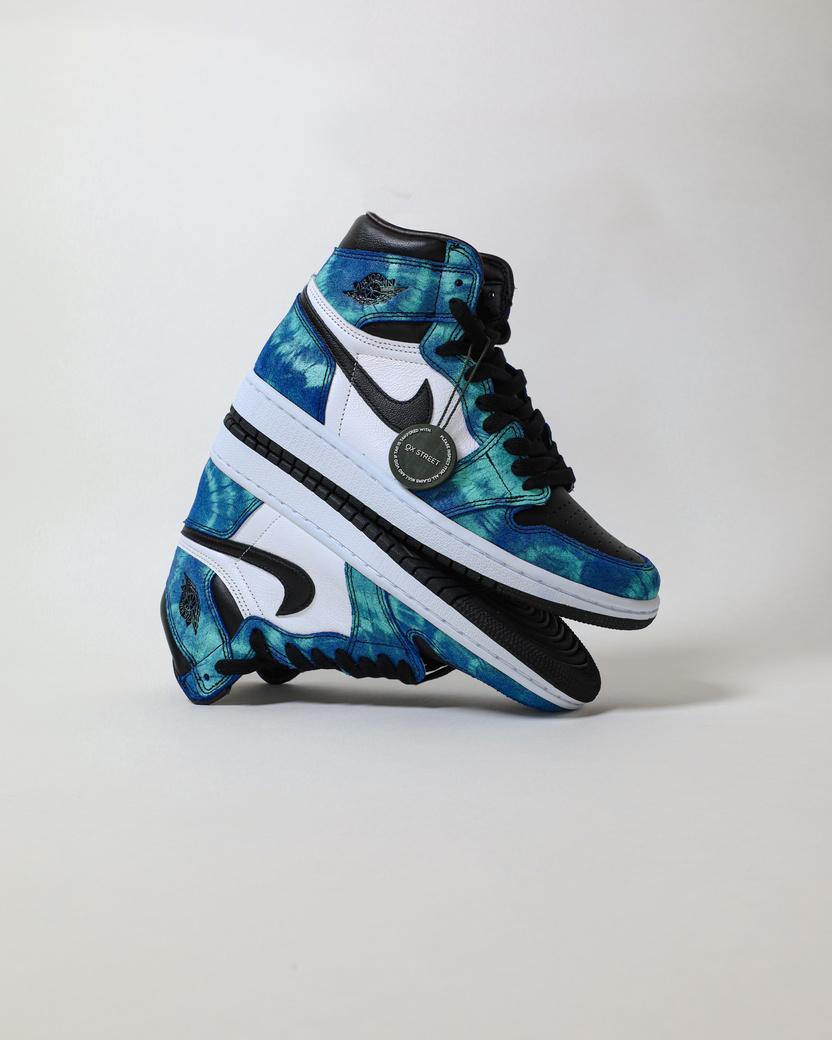 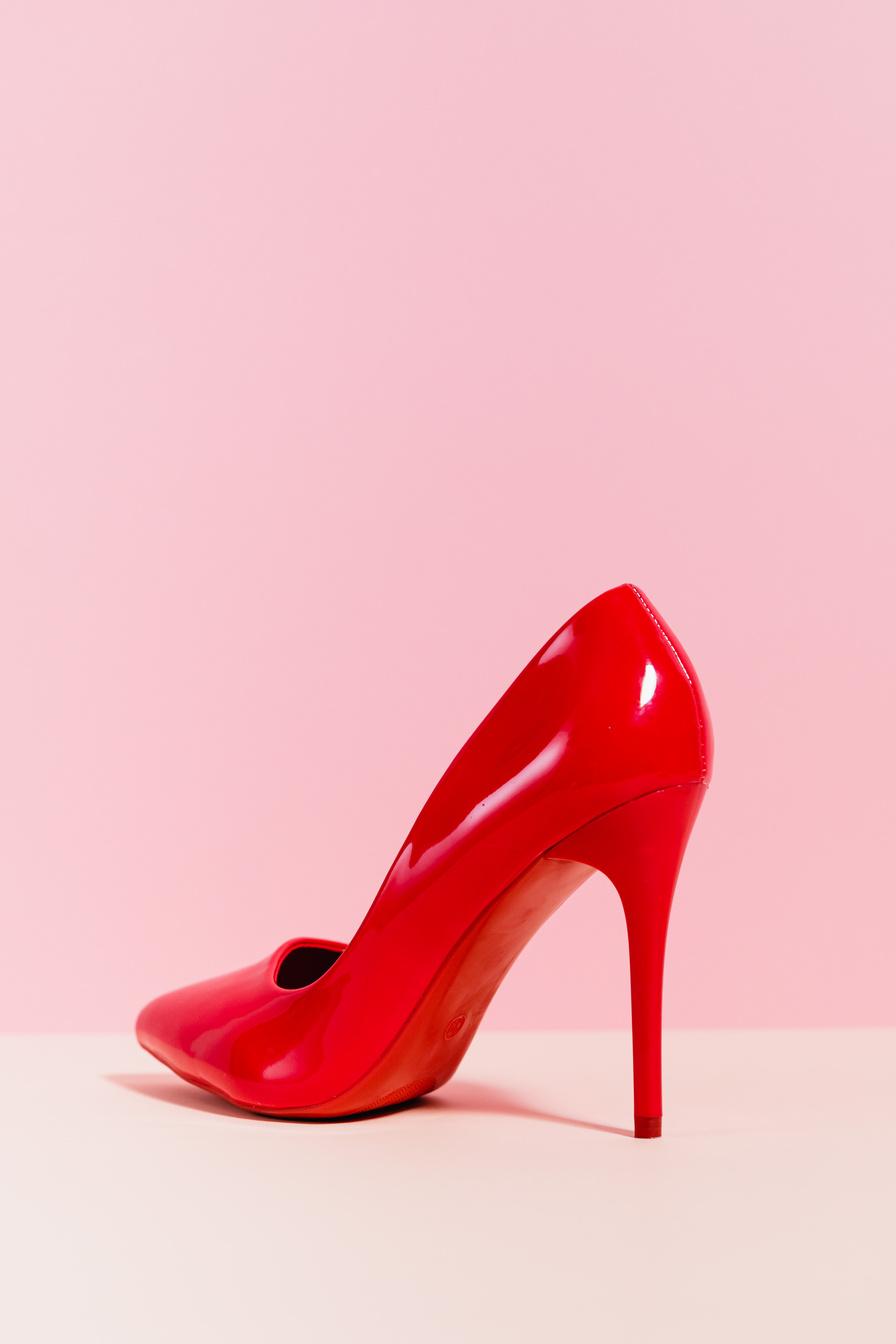 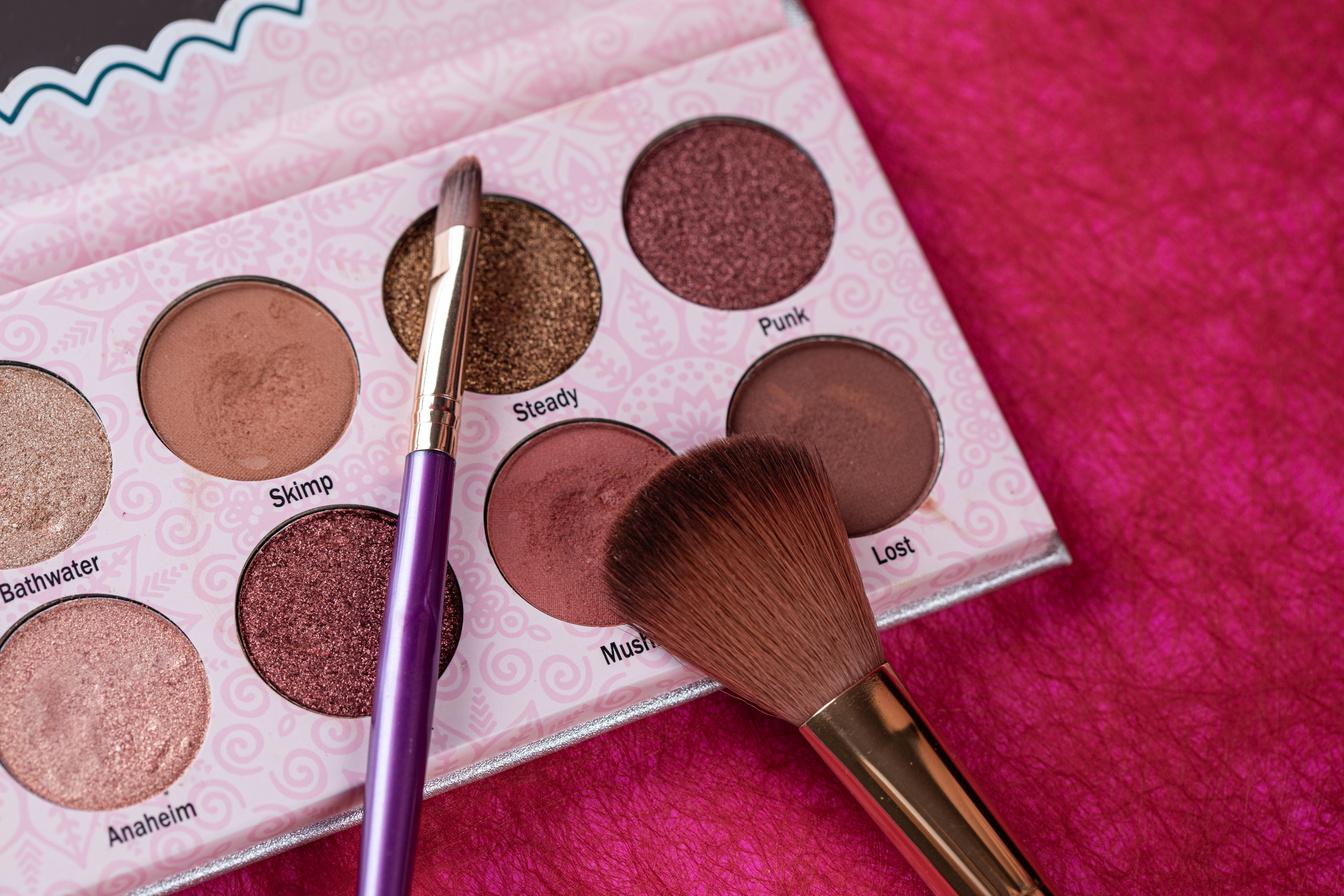 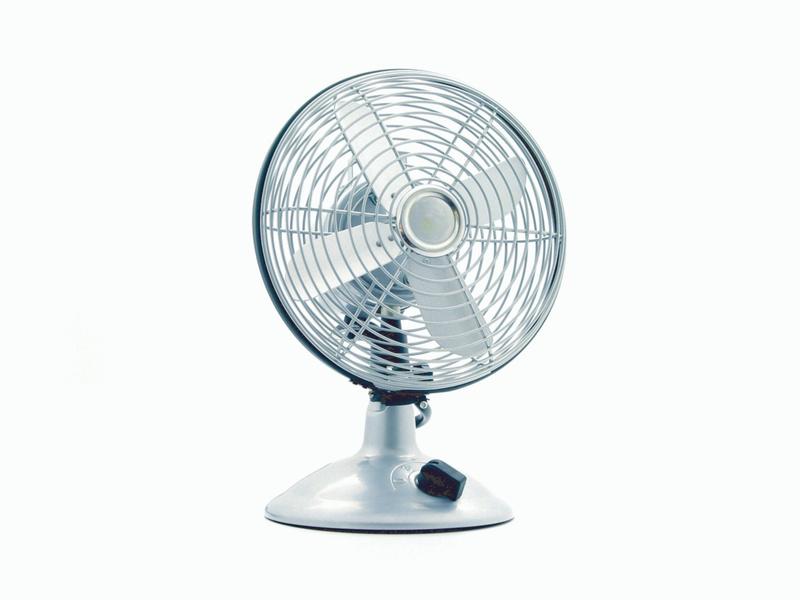 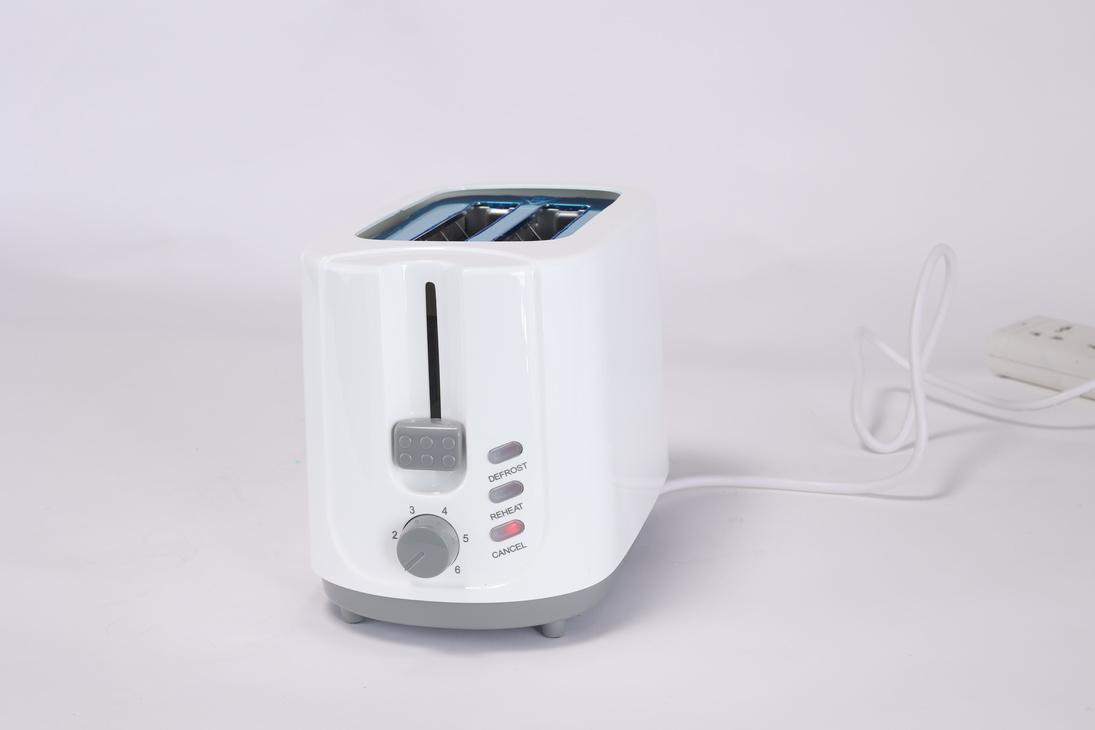 ITEM O1
ITEM O1
ITEM O1
ITEM O1
ITEM O1
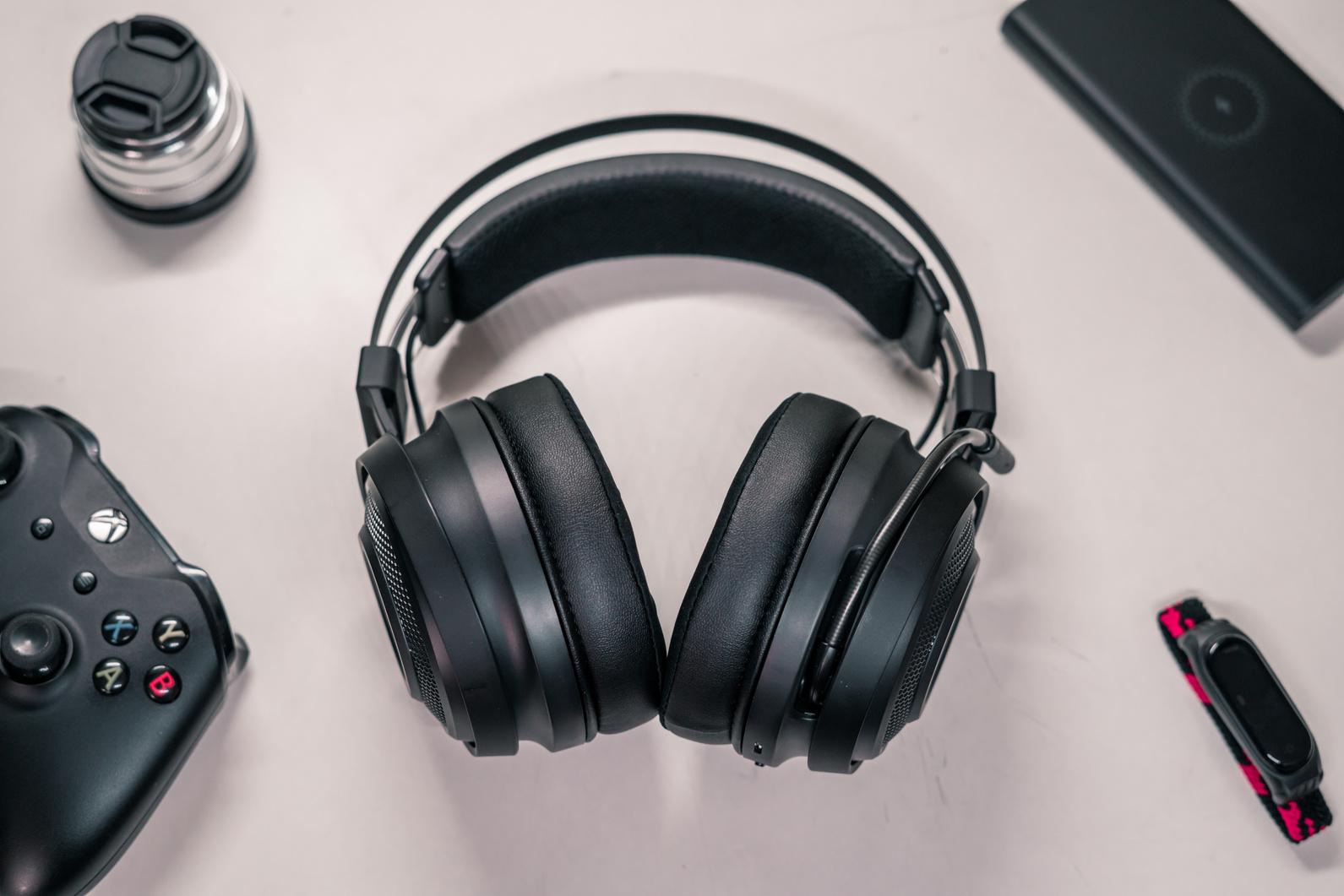 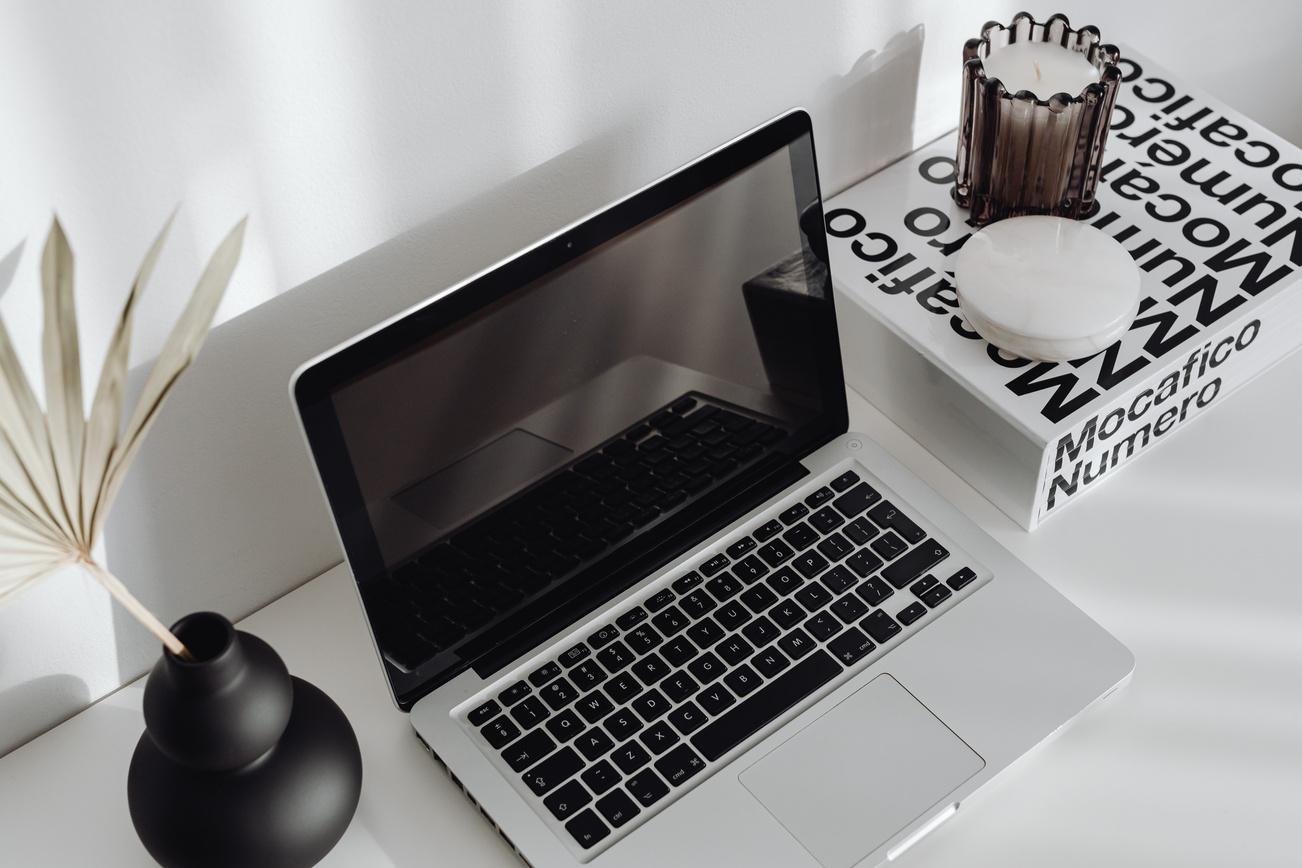 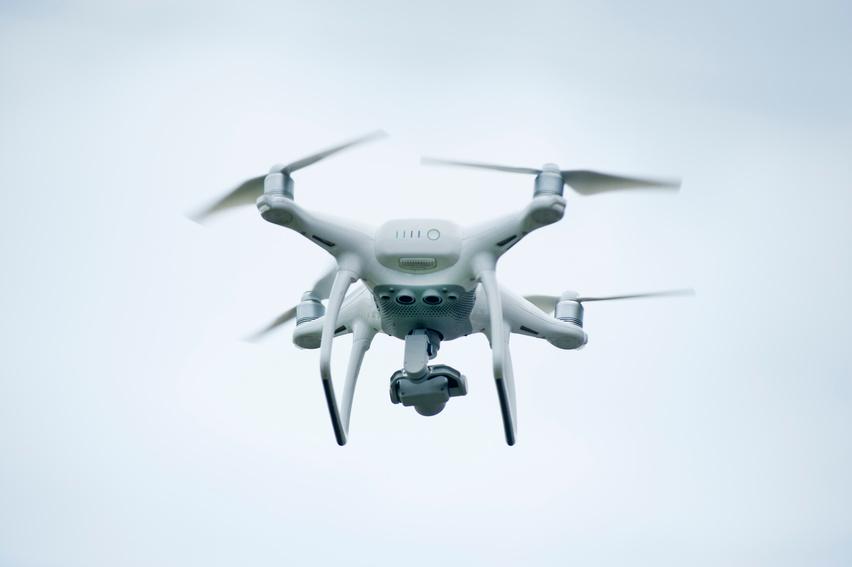 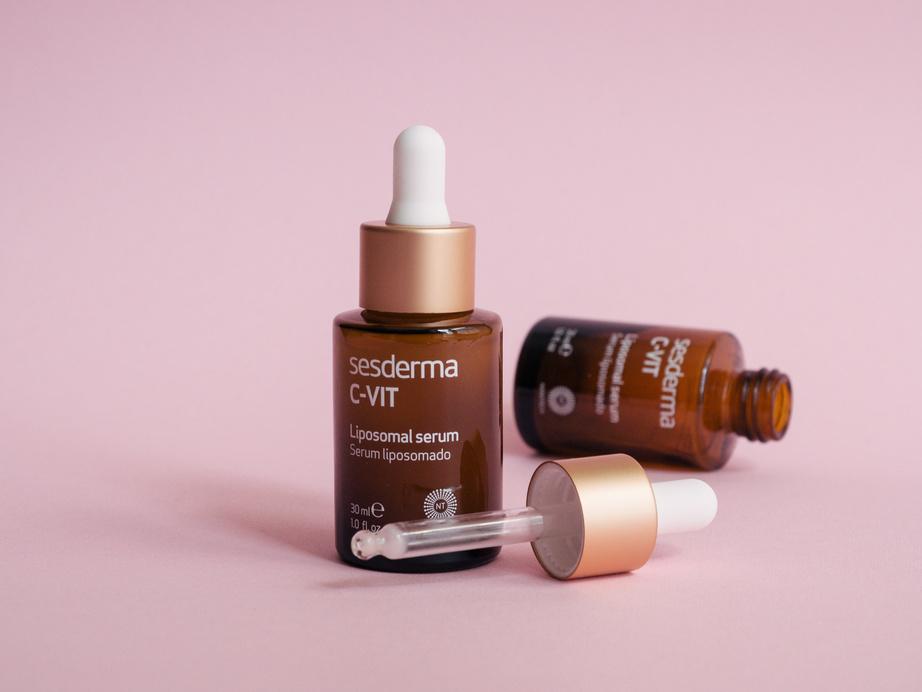 ITEM O1
ITEM O1
ITEM O1
ITEM O1
BEST
SELLERS
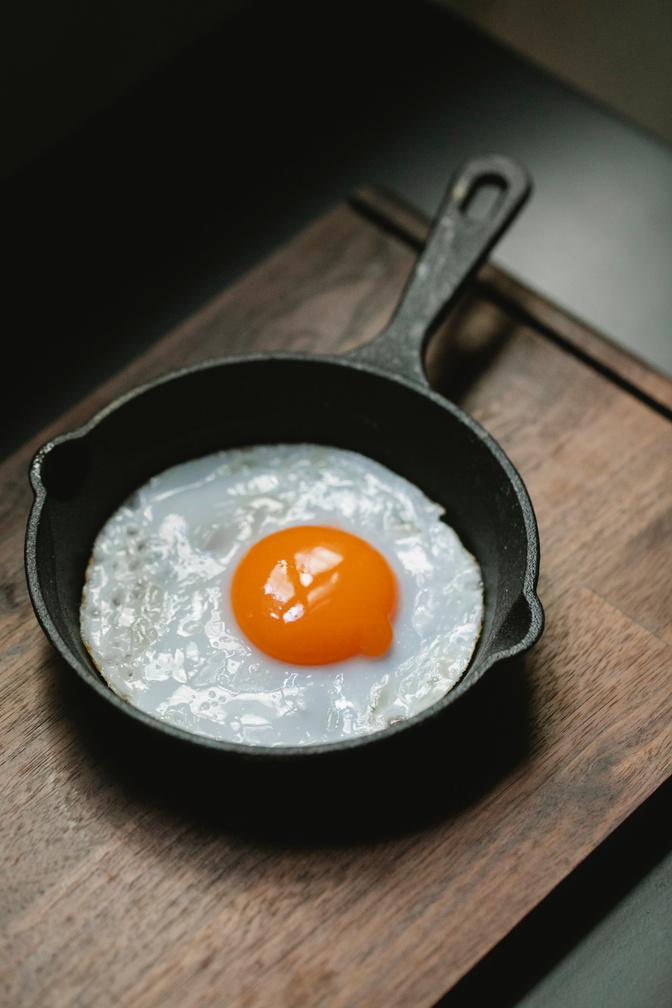 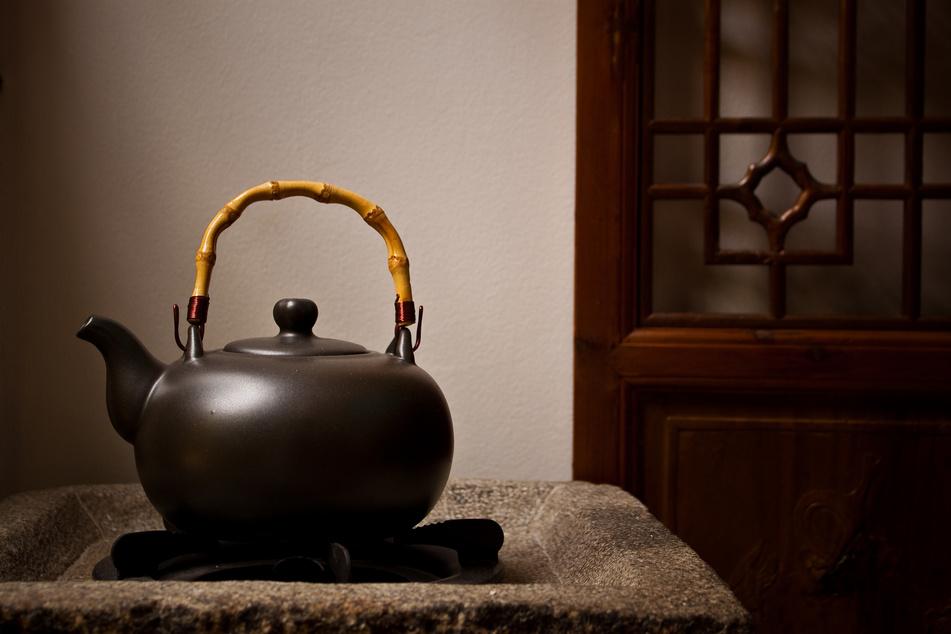 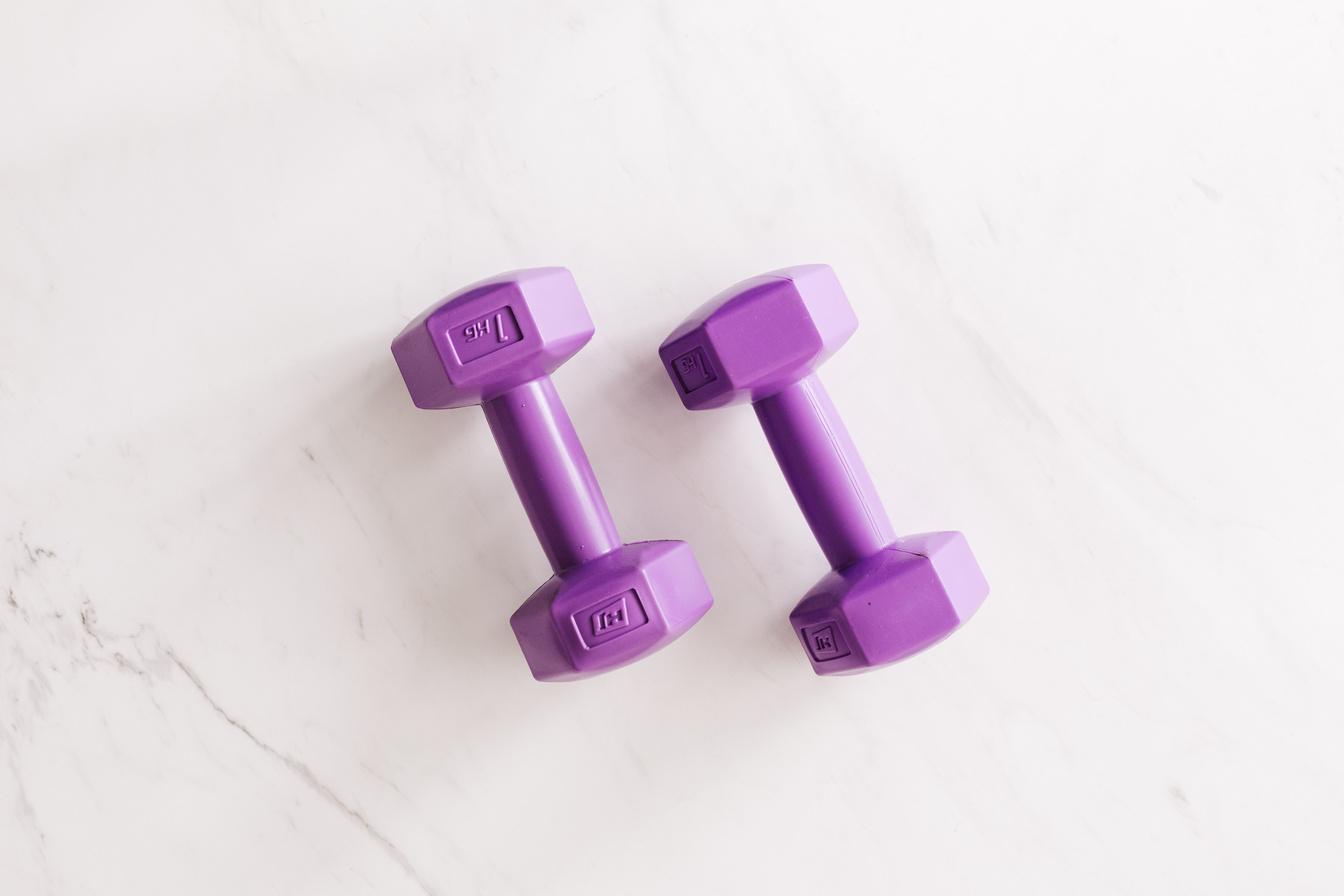 ITEM O1
ITEM O1
ITEM O1
BLACK FRIDAY OFFERS NEWSLETTER
CANVA CORPORATION
04.04.24
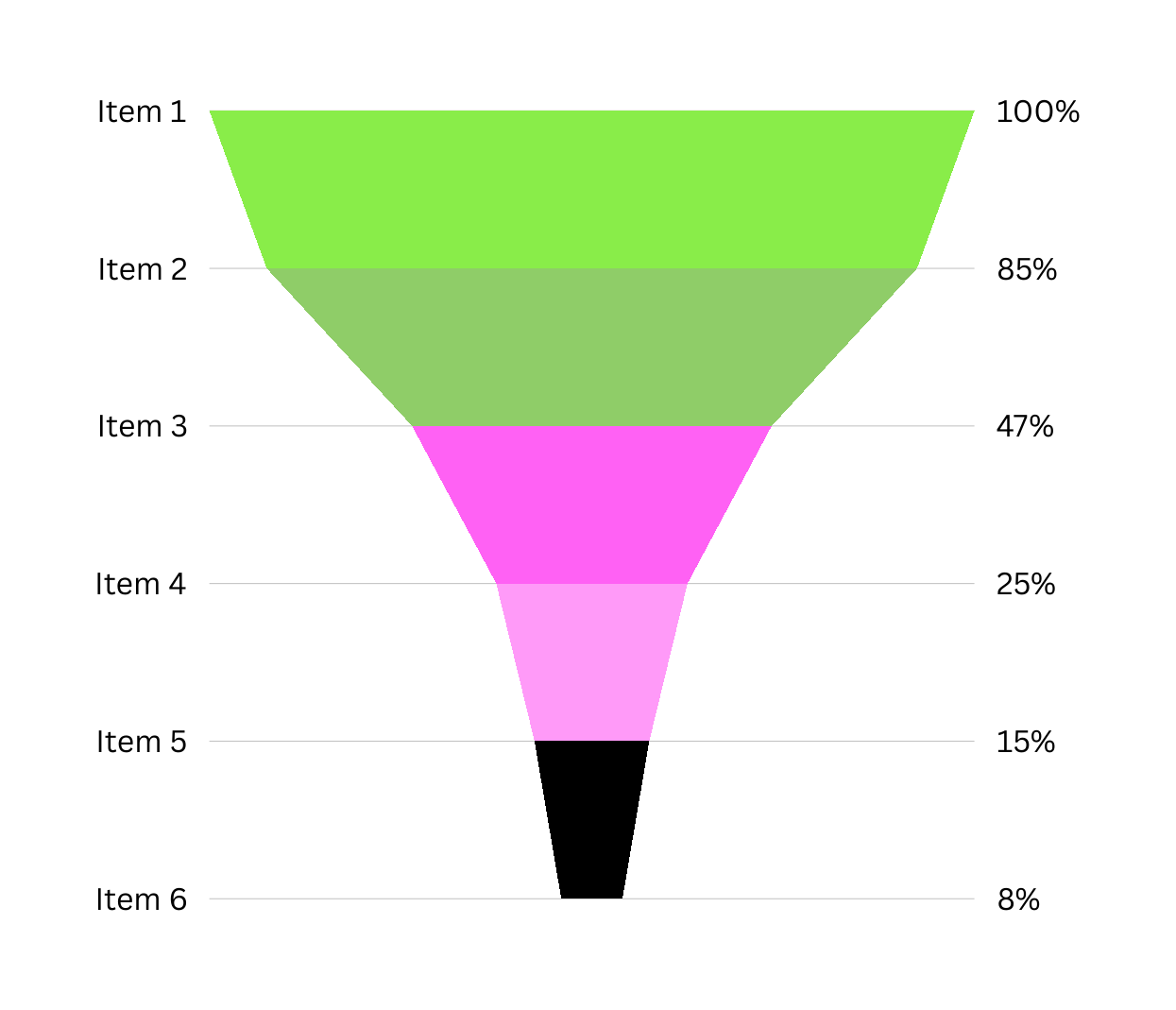 SALES NUMBERS
Lorem ipsum dolor sit amet, consectetur adipiscing elit, sed do eiusmod tempor incididunt ut labore et dolore magna aliqua. Nunc aliquet bibendum enim facilisis gravida. Placerat duis ultricies lacus sed turpis.
BLACK FRIDAY OFFERS NEWSLETTER
CANVA CORPORATION
04.04.24
SALES NUMBERS
Lorem ipsum dolor sit amet, consectetur adipiscing elit, sed do eiusmod tempor incididunt
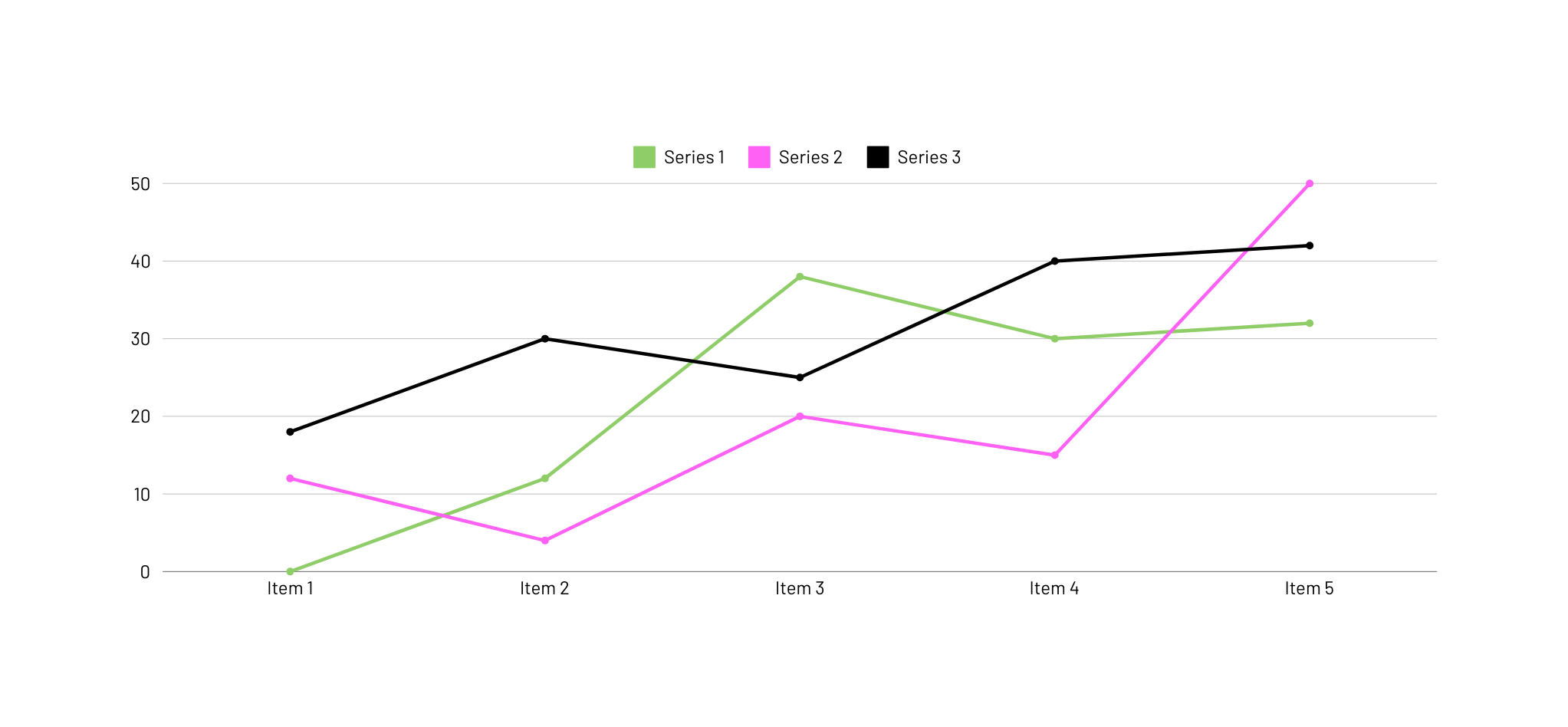 BLACK FRIDAY OFFERS NEWSLETTER
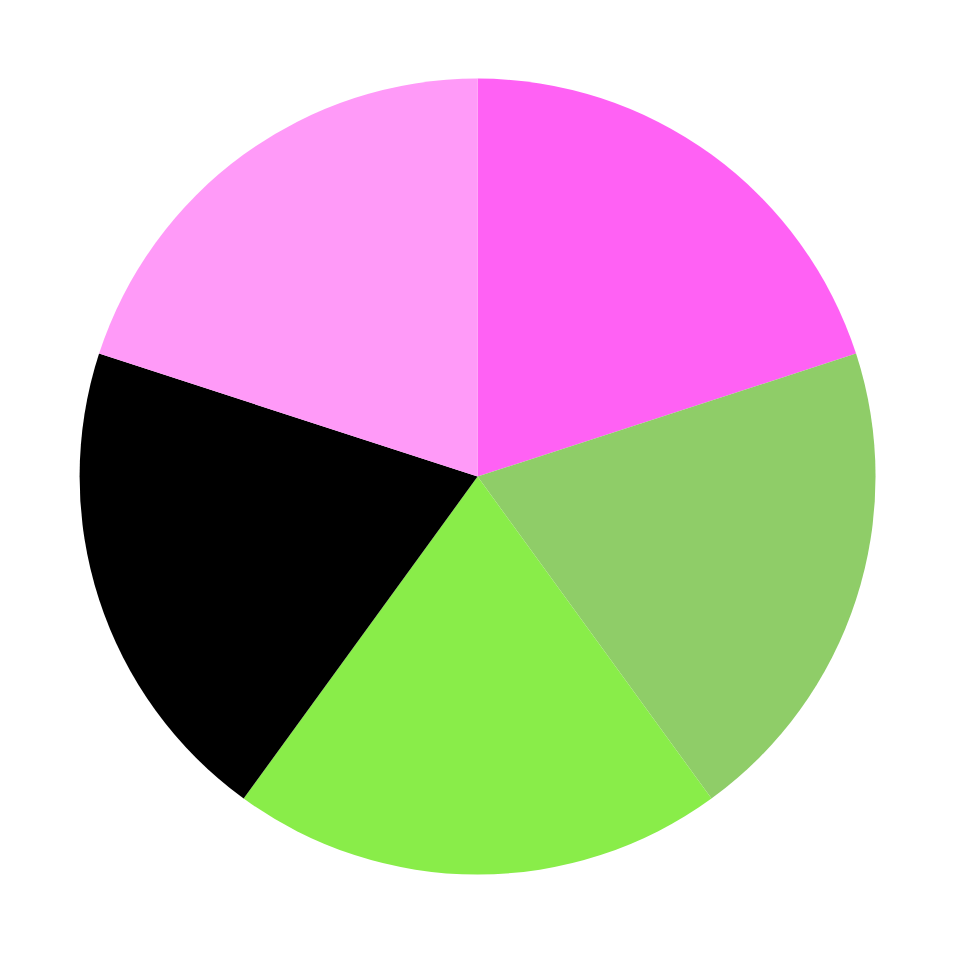 CANVA CORPORATION
04.04.24
SALES NUMBERS
POINT O1
POINT O4
20%
20%
Lorem ipsum dolor sit amet, consectetur.
Lorem ipsum dolor sit amet, consectetur.
POINT O2
POINT O5
20%
20%
Lorem ipsum dolor sit amet, consectetur.
Lorem ipsum dolor sit amet, consectetur.
POINT O3
20%
Lorem ipsum dolor sit amet, consectetur.
BLACK FRIDAY OFFERS NEWSLETTER
CANVA CORPORATION
04.04.24
STRATEGY 01
STRATEGY 02
Lorem ipsum dolor sit amet, consectetur adipiscing elit, sed do eiusmod tempor incididunt ut labore et dolore magna aliqua. Nunc aliquet bibendum enim facilisis gravida. Placerat duis ultricies lacus sed turpis.
Lorem ipsum dolor sit amet, consectetur adipiscing elit, sed do eiusmod tempor incididunt ut labore et dolore magna aliqua. Nunc aliquet bibendum enim facilisis gravida. Placerat duis ultricies lacus sed turpis.
BLACK FRIDAY OFFERS NEWSLETTER
CANVA CORPORATION
04.04.24
“THIS IS A QUOTE, WORDS FULL OF WISDOM THAT SOMEONE IMPORTANT SAID AND CAN MAKE THE READER GET INSPIRED.”
Add source here
BLACK FRIDAY OFFERS NEWSLETTER
CANVA CORPORATION
04.04.24
CUSTOMER REVIEWS
Lorem ipsum dolor sit amet, consectetur adipiscing elit, sed do eiusmod tempor incididunt ut labore et dolore magna aliqua.
NAME HERE
Lorem ipsum dolor sit amet, consectetur adipiscing elit, sed do eiusmod tempor incididunt ut labore et dolore magna aliqua.
NAME HERE
BLACK FRIDAY OFFERS NEWSLETTER
CANVA CORPORATION
04.04.24
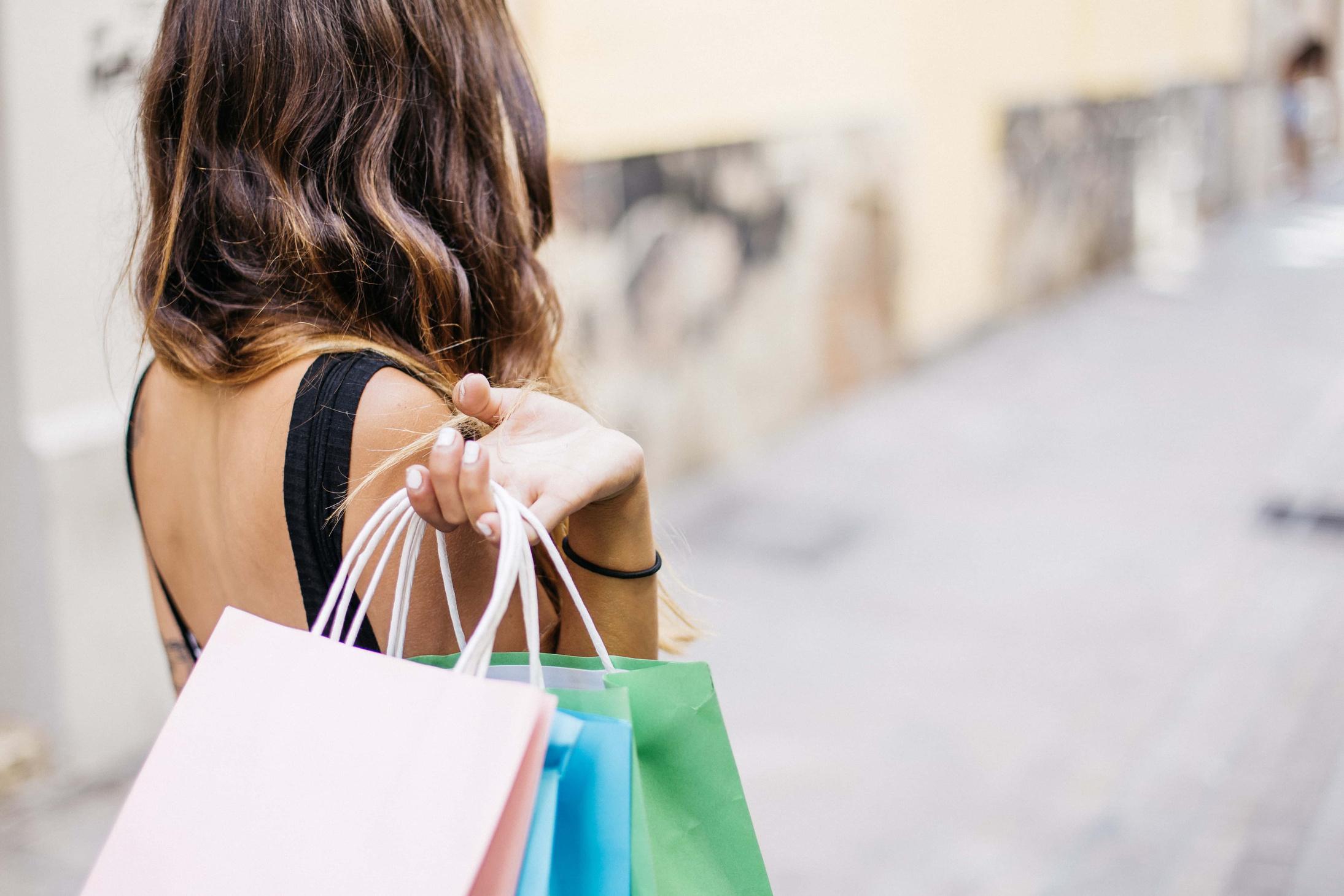 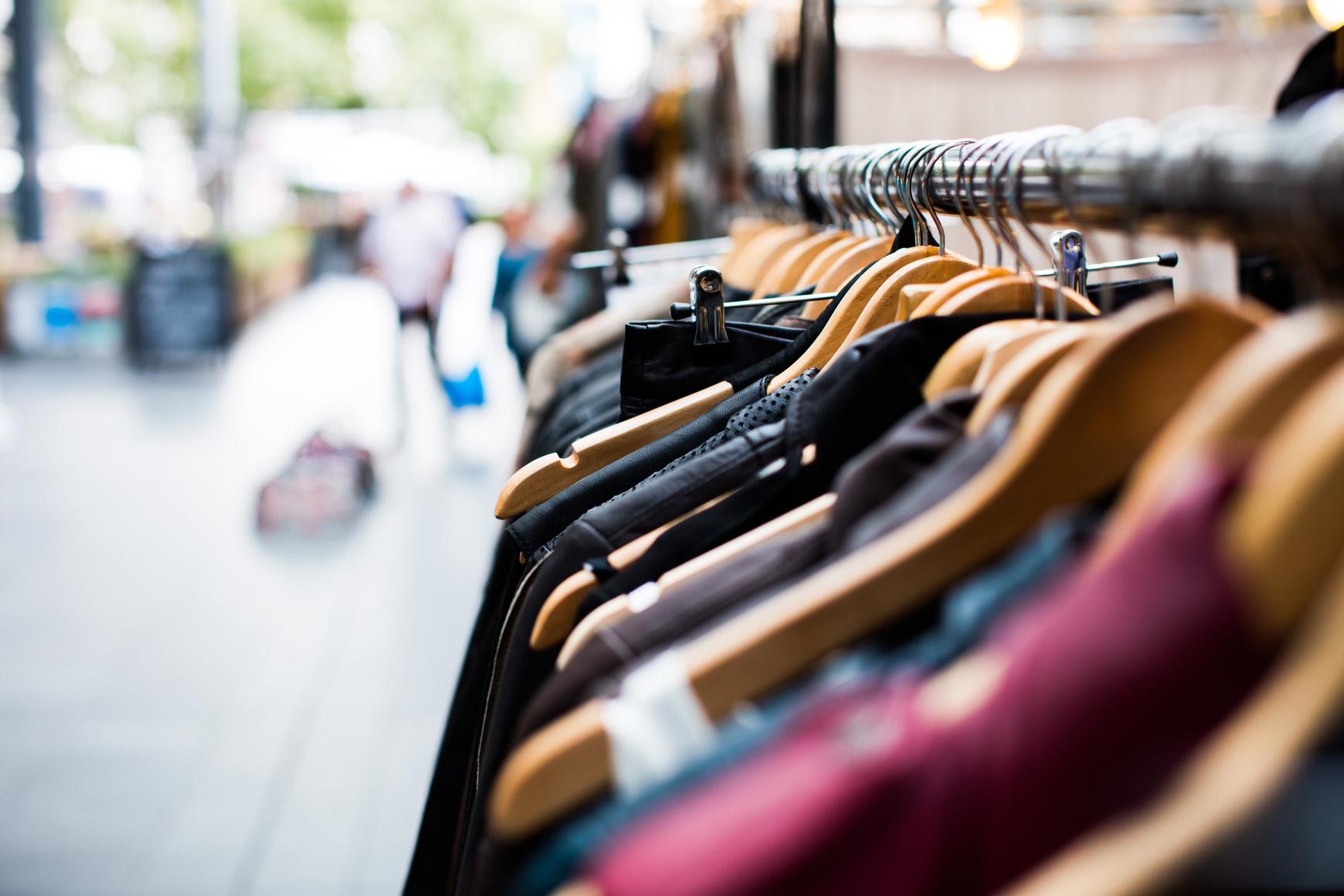 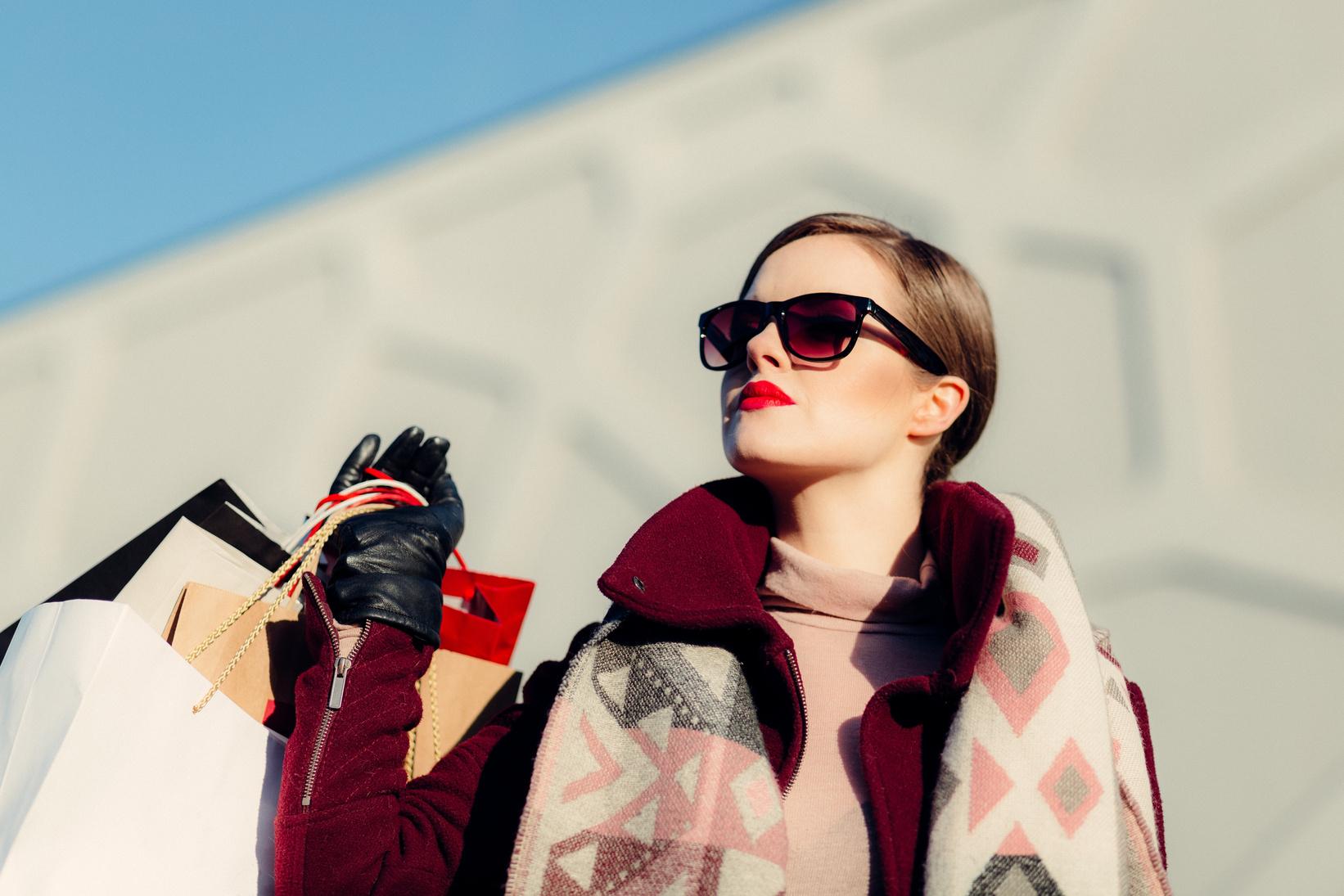 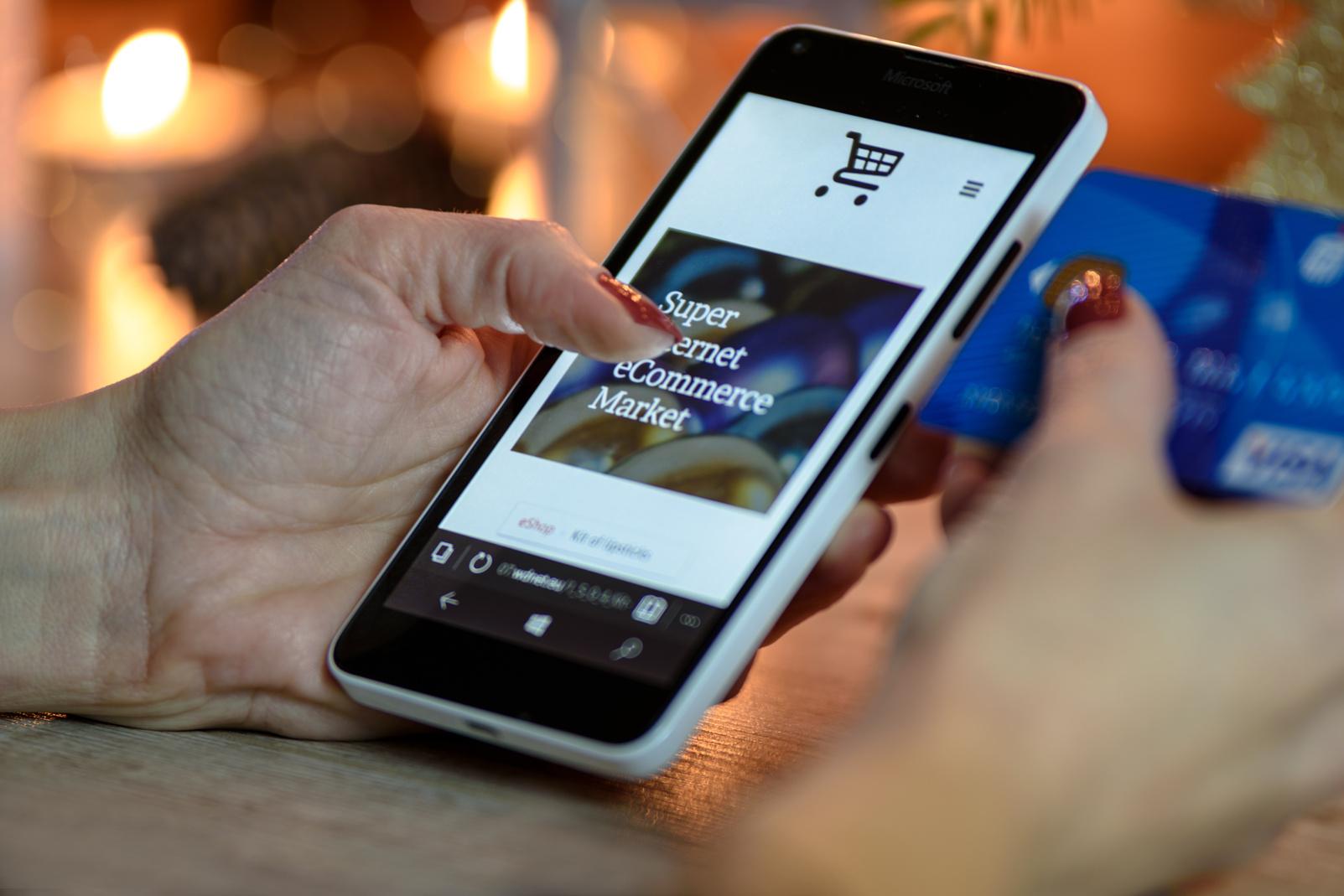 PHOTO GALLERY
BLACK FRIDAY OFFERS NEWSLETTER
CANVA CORPORATION
04.04.24
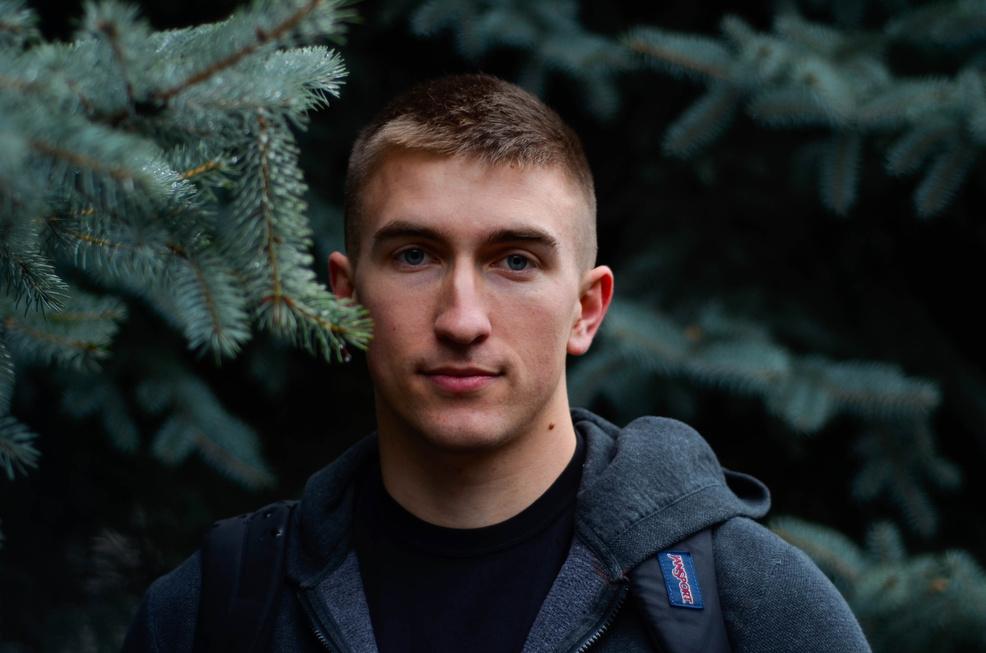 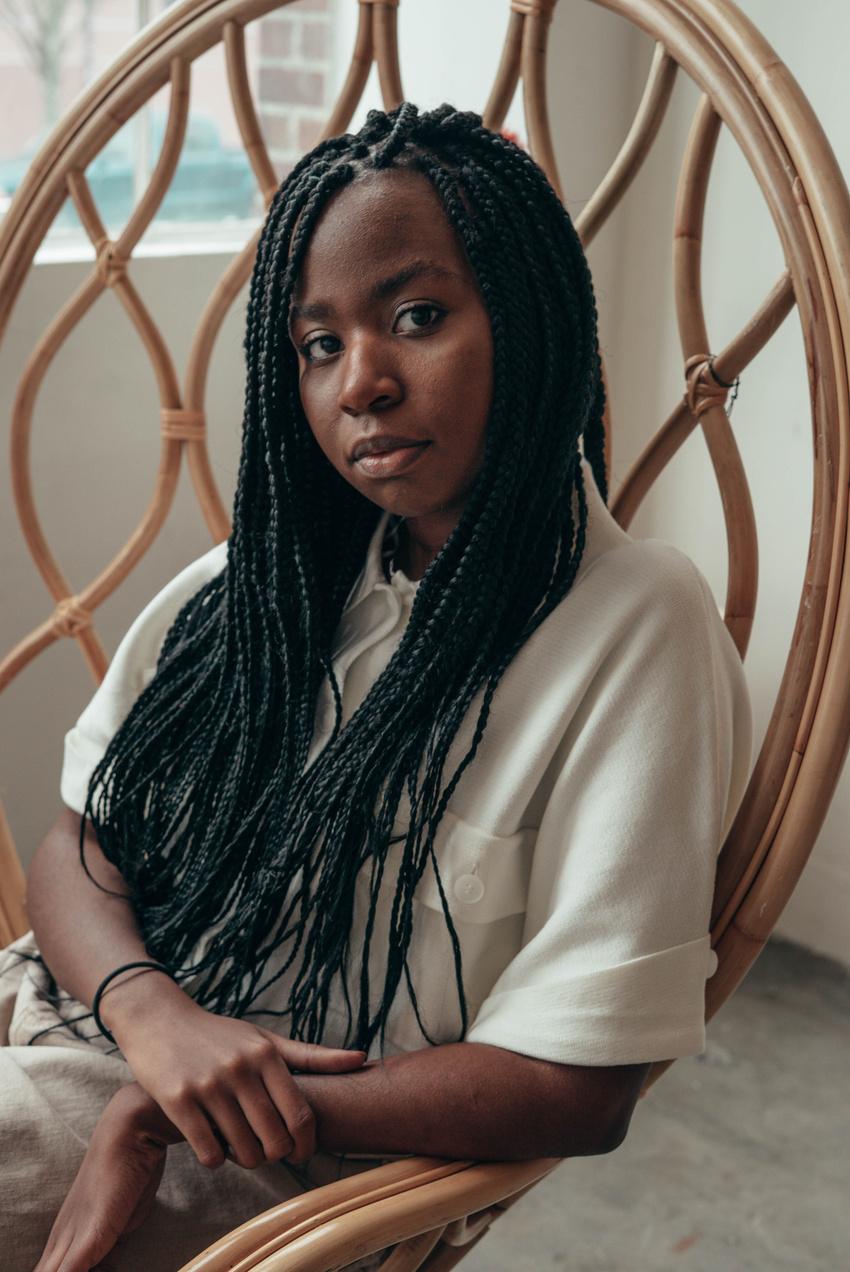 NAME HERE
NAME HERE
Position/Title here
Position/Title here
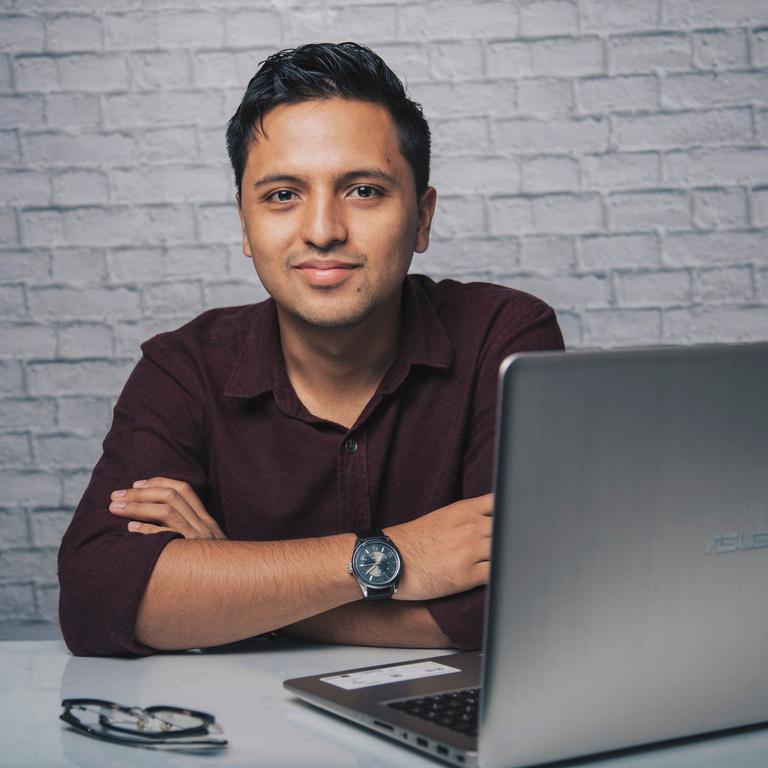 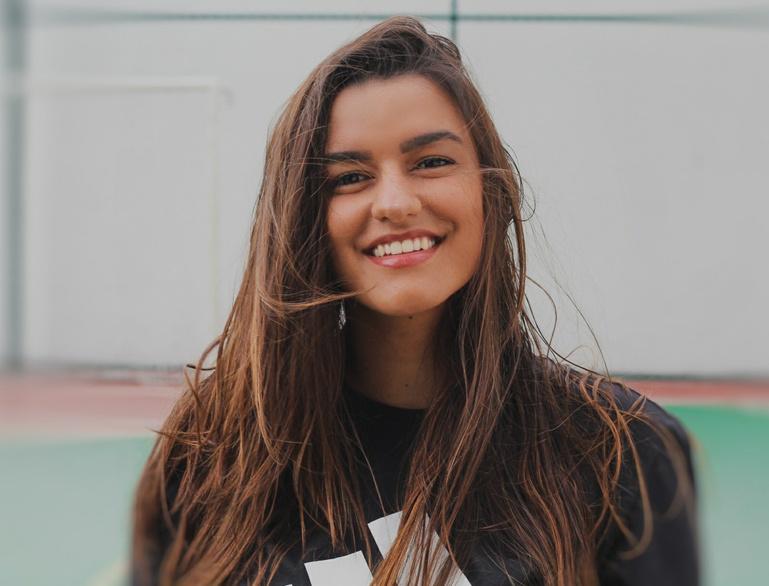 NAME HERE
NAME HERE
Position/Title here
Position/Title here
Lorem ipsum dolor sit amet, consectetur adipiscing elit, sed do eiusmod tempor incididunt ut labore et dolore magna aliqua. Nunc aliquet bibendum enim facilisis gravida. Placerat duis ultricies lacus sed turpis.
OUR TEAM
BLACK FRIDAY OFFERS NEWSLETTER
CANVA CORPORATION
04.04.24
CONTACTS
123-4567
CANVACORP.COM.AU
123 ANYWHERE ST. ANY CITY, 12345
RESOURCE PAGE
Use these design resources in your Canva Presentation.
Fonts
Design Elements
This presentation template
uses the following free fonts:
TITLES:
BARLOW

HEADERS:
BARLOW

BODY COPY:
BARLOW
You can find these fonts online too.
Colors
#CAFFA8
#B2FF81
#FF61F4
#000000
DON'T FORGET TO DELETE THIS PAGE BEFORE PRESENTING.
CREDITS
This presentation template is free for everyone to use thanks to the following:
for the presentation template
Pexels, Pixabay
for the photos
Happy designing!